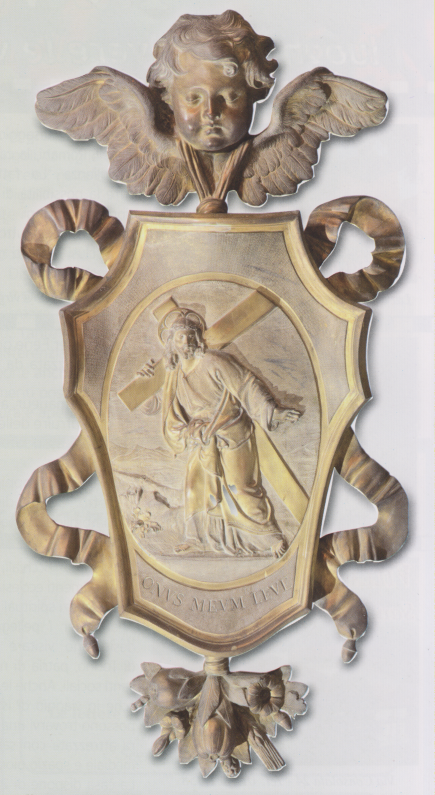 Gesù portacroce,  Roma, Basilica s. Maria in Aquiro
Roma, S. Maria in Aquiro, Altare di S. Girolamo
Roma, A. Maria in Aquiro, Altare di S. Girolamo